Figure 3. De novo formation of (A) C18 sphinganine (d3-C18SA) and C18 sphingosine (d3-C18SO) and ...
Hum Mol Genet, Volume 25, Issue 5, 1 March 2016, Pages 853–865, https://doi.org/10.1093/hmg/ddv611
The content of this slide may be subject to copyright: please see the slide notes for details.
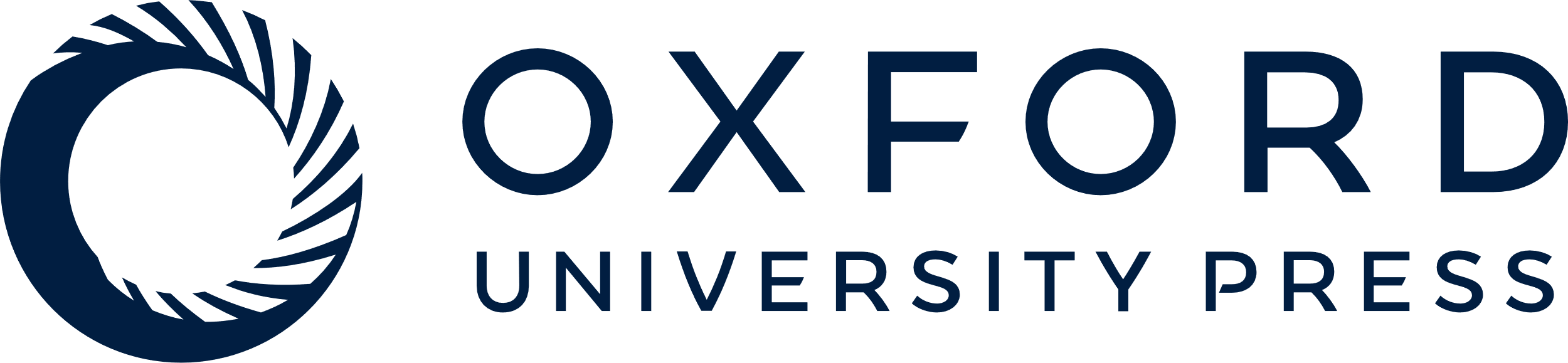 [Speaker Notes: Figure 3. De novo formation of (A) C18 sphinganine (d3-C18SA) and C18 sphingosine (d3-C18SO) and (B) 1-deoxySA (d3-deoxySA) and 1-deoxySO (d3-deoxySO) in mutant-expressing LYB cells. Activity was tested in the presence and absence of Fumonisin B1. Labelled sphingoid bases were quantified by LC–MS after hydrolysis. **P < 0.001 and ***P < 0.0001.


Unless provided in the caption above, the following copyright applies to the content of this slide: © The Author 2015. Published by Oxford University Press. All rights reserved. For Permissions, please email: journals.permissions@oup.com]